Predstavljanje usluga Srca za voditelje uspostavnih istraživačkih projekata
Emir Imamagić, Srce, predstojnik Sektora za računalne sustaveDraženko Celjak, Srce, voditelj Službe za podatkovne usluge i kolaboracijske alate

Svečano predstavljanje uspostavnih istraživačkih projekata Hrvatske zaklade za znanost(UIP-2019-04), Zagreb, 9 ožujka 2020.
O Srcu
e-Infrastruktura – digitalne usluge i pristup najsuvremenijoj IKT opremi
osposobljavanje korisnika
savjetovanje, podrška i suradnja u istraživanju i obrazovanju
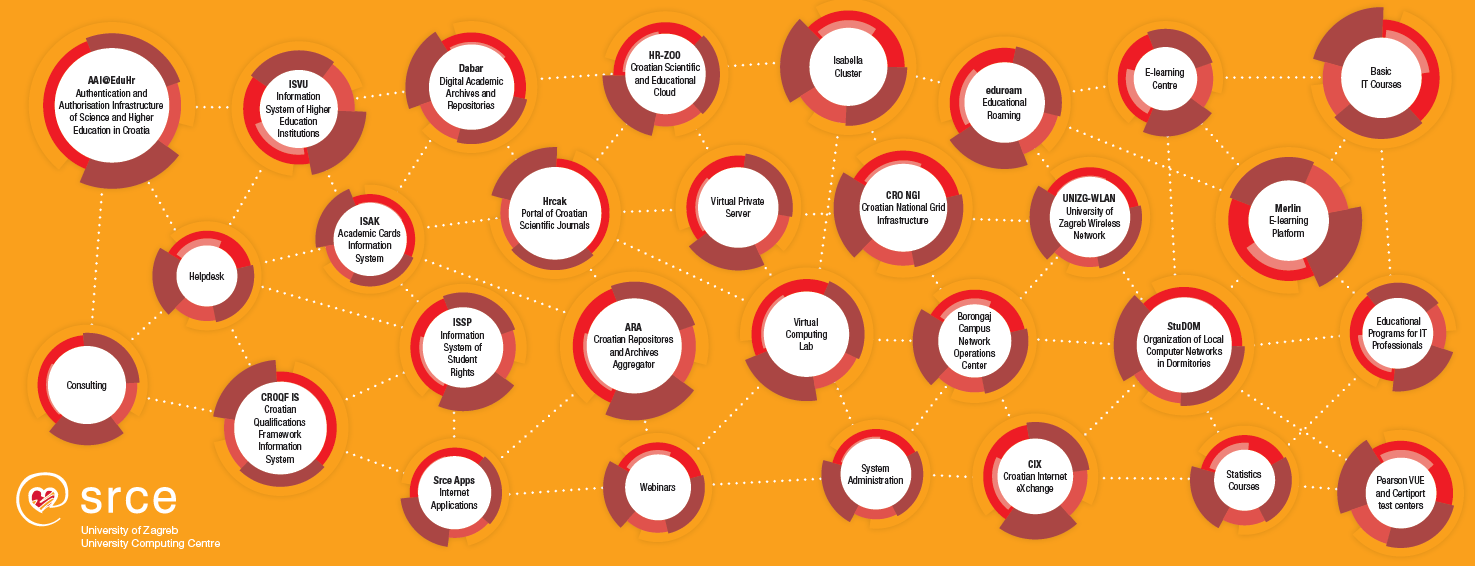 ~ 50 usluga
140 zaposlenih
2 podatkovna centra
pouzdanost 24/365
[Speaker Notes: Vjerojatno ste svi u nekoj fazi svog dosadašnjeg akademskog života upoznali Srce kroz neku od usluga (X-ice, studomat, eduroam…).
Srce je središnja infrastrukturna ustanova sustava znanosti i visokog obrazovanja u RH. Već gotovo 50 godina Projektiramo, gradimo i održavamo komponente nacionalne e-infrastrukture, pružamo digitalne usluge, njih 50tak;  osposobljavamo korisnike te svoje znanje dijelimo sa zajednicom. 
Trenutačno nas je 140 ali se neprestano širimo sukladno širenju usluga.
Imamo dva podatkovna centra u kojima je smještena IKT oprema, primarna lokacija je u Marohnićevoj a sekundarna (DR) na kampusu Borongaj, osiguravajući visoku pouzdanost i dostupnost svojih usluga i vaših podataka.]
Planiranje
Srce u životnom ciklusu istraživačkih podataka
Prikupljanje
Korištenje
Napredno računanje
HPC klaster Isabella
HTC Cloud

Upravljanje istraživačkim podacima
Puh
Dabar


HR-ZOO i CroRIS
Razmjena
Obrada
Pohrana
Analiza
[Speaker Notes: Živimo u doba ‘big data’. Modernu znanost karakteriziraju: pristup do sve veće količine podataka, povećana složenost istraživačkih projekata, povećana multi-disciplinarnost te sve veća očekivanja okoline od znanosti.
Standardni ciklus podatkovnog-znanstvenika prikazan je na slici…planiranje->prikupljanje
Svoju prezentaciju ćemo stoga prilagoditi životnom ciklusu istraživačkih podataka te vam u slijedećih par slajdova ukratko prezentirati kako vam Srce može pomoći u vašem znanstvenom životu…
Konkretno, kroz prikaz usluga naprednog računanja i usluga upravljanja podacima vašeg istraživačkog rada.
Usluge su za vas besplatne ]
Planiranje
Napredno računanje – Isabella
Prikupljanje
Korištenje
Superračunalni (HPC) resurs dostupan svim hrvatskim istraživačima
uspostavljen 2002. godine, korišten u izradi 200 znanstvenih radova
trenutačno ~140 TFLOPs ostvareno s CPU & GPU
opslužuje 104 istraživačka projekta, u prošloj godini 2.500 CPU-godina
redovito održavanje radionica – sljedeća na DEI-ju
Korisničke aplikacije
kompajleri – Intel, PGI, GNU
knjižnice za razvoj aplikacija – MPI, CUDA
pripremljeno 50-tak programskih paketa 
kemija, biologija, fizika, matematika
strojno učenje (GPU-ovi)
Abinit, Gaussian, Gromacs, Quantum Espresso, Tensorflow, MS .NET
https://www.srce.unizg.hr/isabella/
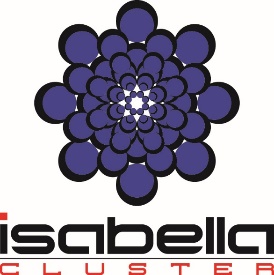 Razmjena
Obrada
Pohrana
Analiza
[Speaker Notes: Glavna usluga Srca za napredno računanje je naše superračunalo Isabella koje već gotovo 20 godina opslužuje istraživače, bez brige oprema nije tako stara... Isabella je korištena u izradi 200-njak znanstvenih radova, Isabellu koriste 104 istraživačka projekta. 
Trenutačno pruža oko 140 TFLOPs-a ostvarenih CPU-ovima i GPU-ovima (što je daleko od top500, ali je među većim resursima u regiji?)
Računalni klasteri su složena okolina pa je najbitniji aspekt Isabelle korisnička podrška – HPC tim Srca se svakodnevno brine o radu resursa te je pripremio (tunirao i instalirao) 50-tak programskih paketa iz različitih znanstvenih područja te posebno okolinu za GPU-ove koja je pogodna za AI. Izgledno je da kada dođete na Isabellu – vaša aplikacija će već biti gore.]
Planiranje
Napredno računanje – HTC Cloud
Prikupljanje
Korištenje
Platforma za potrebe naprednog računanja i složene analize podataka temeljena na računarstvu u oblaku
fleksibilno pokretanje proizvoljnih programskih sustava i aplikacija
trenutačno pruža 2.400 virtualnih CPU-ova (600 fizičkih), 4,7 TB radne memorije i 150 TB spremišta
Korisničke aplikacije
platforme za obradu i analizu velikih podataka – Hadoop, Spark, Storm
okolina za razvoj – Jupyter notebooks
statistički paket Rstudio
elastični HPC klasteri ili širenje proizvoljnih sustava
https://www.srce.unizg.hr/cro-ngi/
Razmjena
Obrada
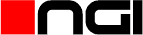 Pohrana
Analiza
[Speaker Notes: HPC okolina je dosta rigidna (batch način rada, OS Linux) te namijenjena isključivo za računanje i dostupna isključivo kroz HPC sustave. 
Nova usluga HTC Cloud, puštena u produkciju prije 3 mjeseca, pruža fleksibilniju okolinu temeljenu na računarstvu u oblaku sličnu Amazon AWS, MS Azure ili Google compute cloud. Korisnici mogu pokretati vlastite virtualne poslužitelje s proizvoljnim operacijskim sustavom i programskim sustavima koji su dostupni putem Interneta. Trenutačno raspoloživo…
Primjeri aplikacija su platforme za obradu i analizu velikih podataka, okolina za razvoj Jupyter, Rstudio te proizvoljni elastični sustavi.]
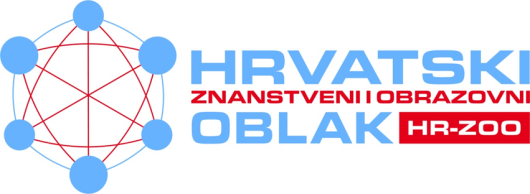 Hrvatski znanstveni i obrazovni oblak
Nositelj: 		 			 Sveučilišni računski centar - Srce
Oznaka: 	    				 KK.01.1.1.08.0001
Vrijednost projekta: 	 196.802.438,11 HRK 
EU sufinanciranje: 	 167.282.072,40 HRK
Početak provedbe: 	 18. srpnja 2018. 
Završetak provedbe:  1. rujna 2021.*
Glavni cilj projekta: 
izgradnja distribuirane nacionalne e-infrastrukture računalnih, spremišnih i mrežnih resursa različitih namjena, kojoj je svrha jačanje kapaciteta akademske i istraživačke zajednice Republike Hrvatske za istraživanja, tehnološki razvoj i inovacije.
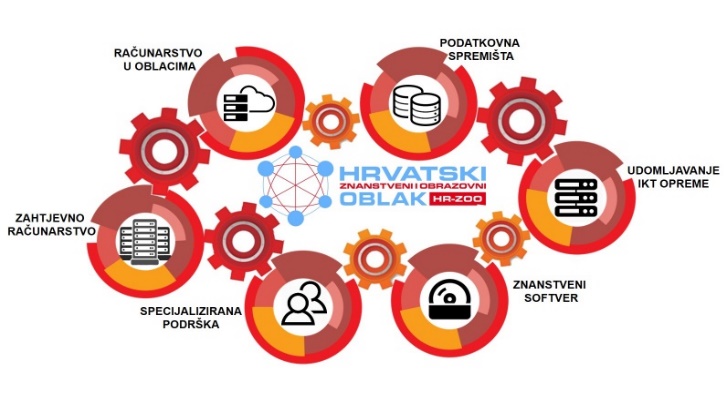 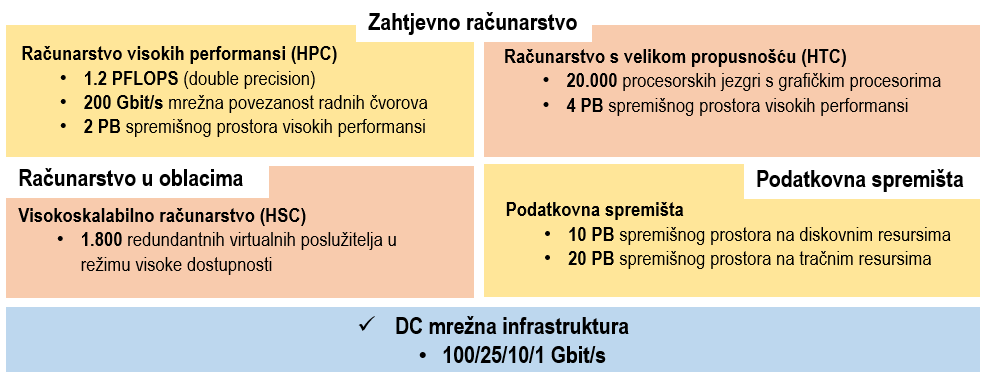 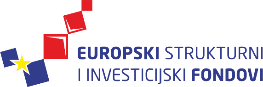 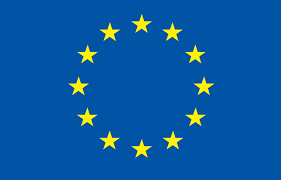 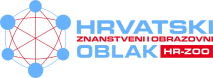 Europska unija
Zajedno do fondova EU
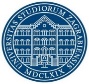 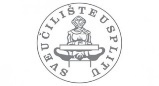 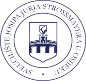 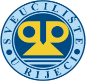 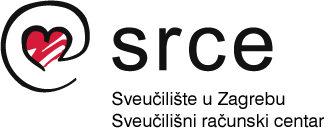 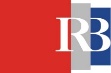 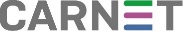 [Speaker Notes: A budućnost je ..nadamo se ne tako daleka..
Gradimo e-infrastrukturu koja će odgovoriti budućim (podatkovnim) potrebama hrvatske znanosti i visokog obrazovanja.
Sve komponente pa tako i napredne računalne (HPC i HTC) dići red veličine... Na Borongaju izgraditi data centar od 1MW!!
* Napomena: kašnjenje zbog ponavljanja nabave radova na uređenju podatkovnih centara, sjedišta HR-ZOO, Novi planirani datum je Q3/2022 produkcija
napomenuti znanstveni SW]
Planiranje
Pohrana podataka tijekom istraživanja
Prikupljanje
Korištenje
Pohrana i / ili dijeljenje…
…podataka tijekom istraživačkog projekta
…veće količine obrazovnih sadržaja/materijala vezano uz uporabu nekog od sustava za e-učenje…,
…podataka vezanih uz proces obrazovanja ili istraživanja na ustanovi iz sustava znanosti i visokog obrazovanja

Mogućnosti?
200 GB po korisniku
web sučelje, desktop klijent, mobilni klijent, mrežni disk
mogućnost kreiranja grupa

https://www.srce.unizg.hr/puh/
Razmjena
Obrada
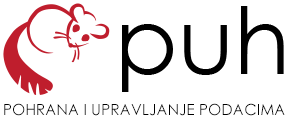 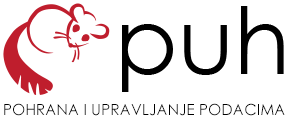 Pohrana
Analiza
[Speaker Notes: Dobre prakse u upravljanju istraživačkim podacima, DMP
App Store, Google Play, Windows Store]
Planiranje
Trajna pohrana i dijeljenje rezultata istraživanja
Prikupljanje
Korištenje
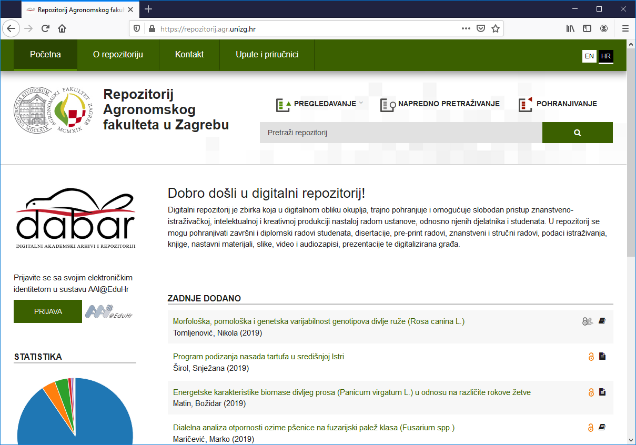 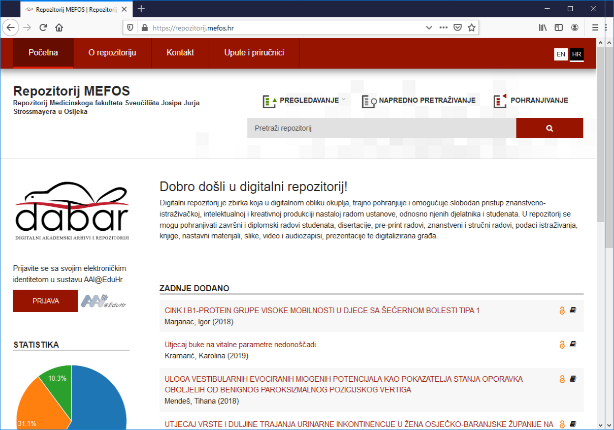 radovi u časopisu, zborniku
poglavlja knjiga i knjige
konferencijski sažeci i prezentacije
ostale vrste dokumenata: projektni prijedlozi, planovi, izvještaji (tehnički, projektni), tehnička dokumentacija, elaborati, studije,...
istraživački podaci
obrazovni sadržaji
ocjenski radovi (završni, disertacije, prilozi)
umjetnički radovi (fotografije, audio i  audiovizualni sadržaji)

138 repozitorija, 118.000+ objekata
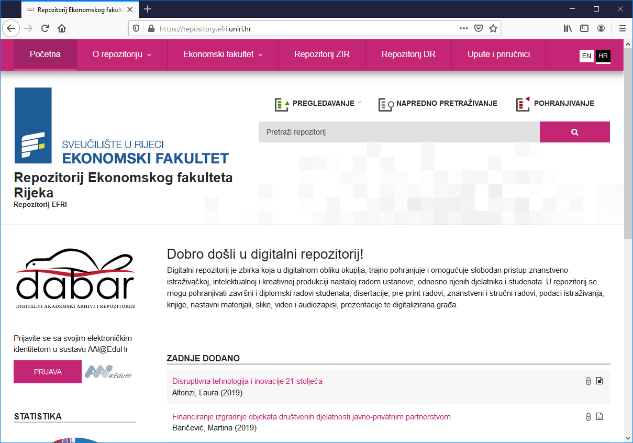 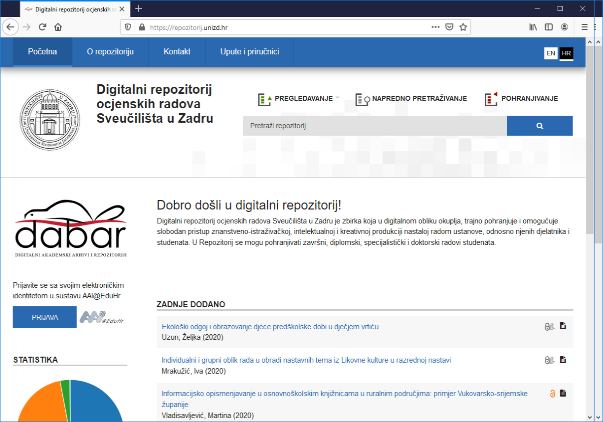 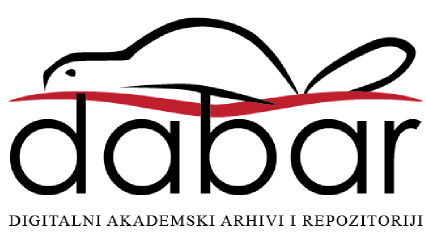 Razmjena
Obrada
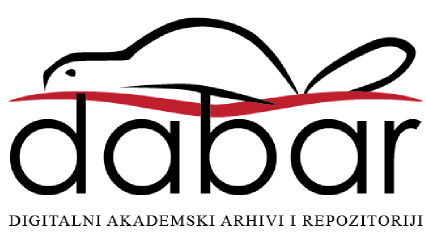 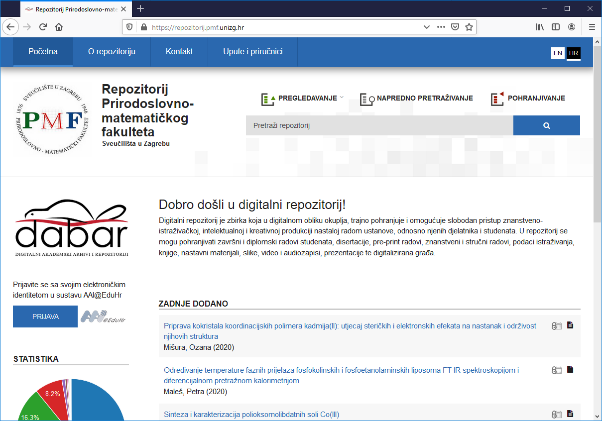 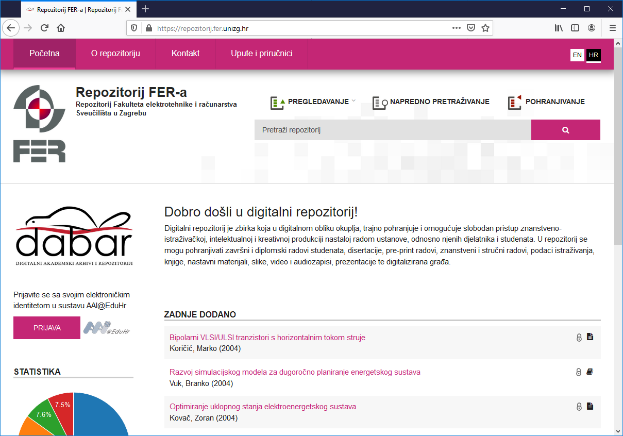 Pohrana
Analiza
https://dabar.srce.hr/repozitoriji/
Planiranje
Trajna pohrana i dijeljenje rezultata istraživanja
Prikupljanje
Korištenje
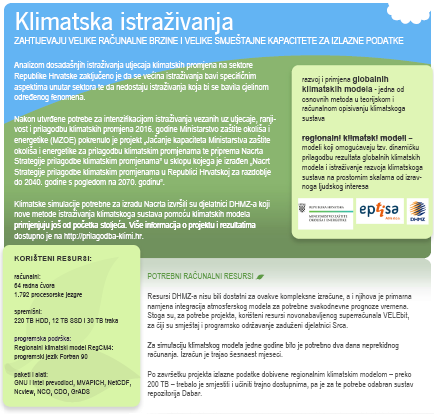 FAIR data
Findable (PID, rich metadata, search funct., services eg. OpenAIRE)
Accessible (HTTP)
Interoperable (open formats, standard metadata, links)
Re-usable (license, domain standards?)

As open as possible, as closed as neccesary

Research Data Alliance (RDA) – globalna zajednica (https://www.srce.unizg.hr/rda)
Razmjena
Obrada
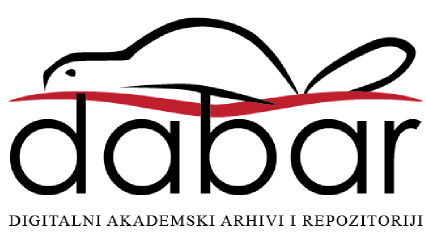 Pohrana
Analiza
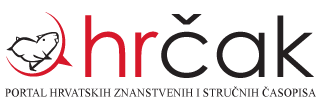 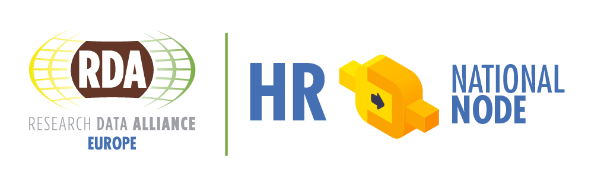 [Speaker Notes: RDA]
CroRIS - Croatian Research Information System
CroRIS je Informacijski sustav znanosti RH kojeg gradi Srce
dio projekta Znanstveno i tehnologijsko predviđanje kojeg vodi MZO
osnova za informirano donošenje odluka
financiran 85% od strane EU

informacije i procesi o institucijama, istraživačima, projektima, publikacijama, časopisima, opremi, patentima, događanjima,... (uključuje upisnike ministarstva) 
integrirat će se s nacionalnim i međunarodnim platformama, kao što su Dabar, ORCID, OpenAire, WoS, Scopus

postupno će postajati dostupan, cilj završiti planirani razvoj tijekom 2022.
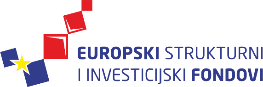 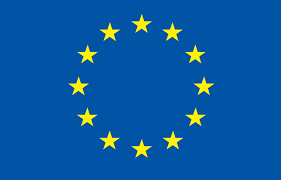 The project is co-financed by the European Union from the European Regional Development Fund
Europska unija
Zajedno do fondova EU
.
Konferencija Dani e-infrastrukture Srce DEI 2020 7. i 8. travnja 2020.https://dei.srce.hr/
[Speaker Notes: Pozivamo vas da nam se pridružite na ovogodišnjoj konferenciji Srce DEI 2020 na kojoj ćete moći čuti puno više o aktivnostima Srca u omogućavanju otvorene znanosti.]